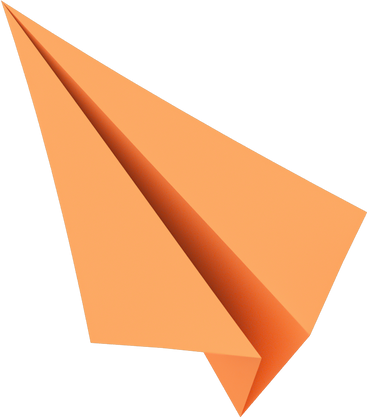 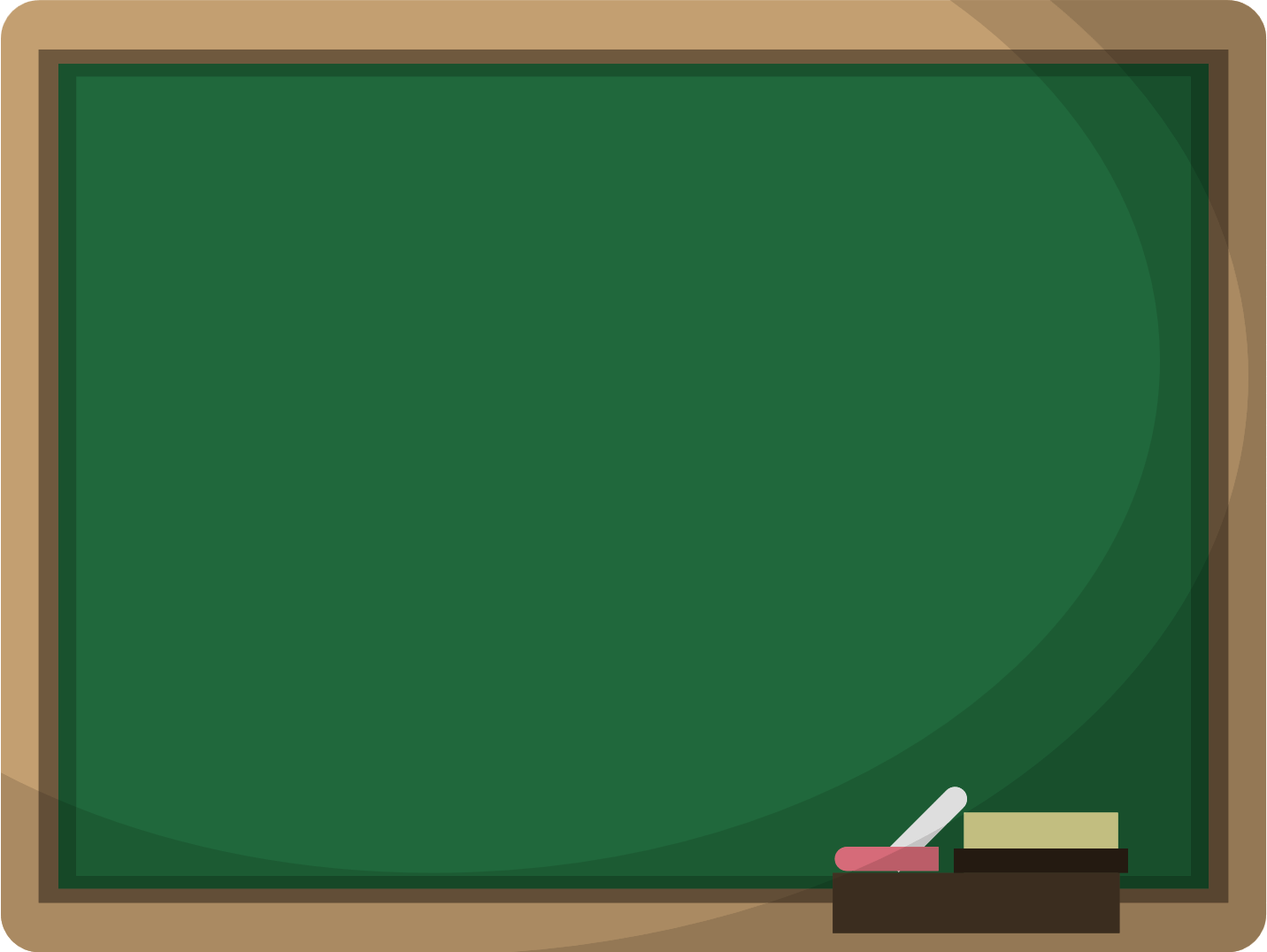 CHÀO MỪNG CÁC EM 
ĐẾN VỚI BÀI HỌC HÔM NAY!
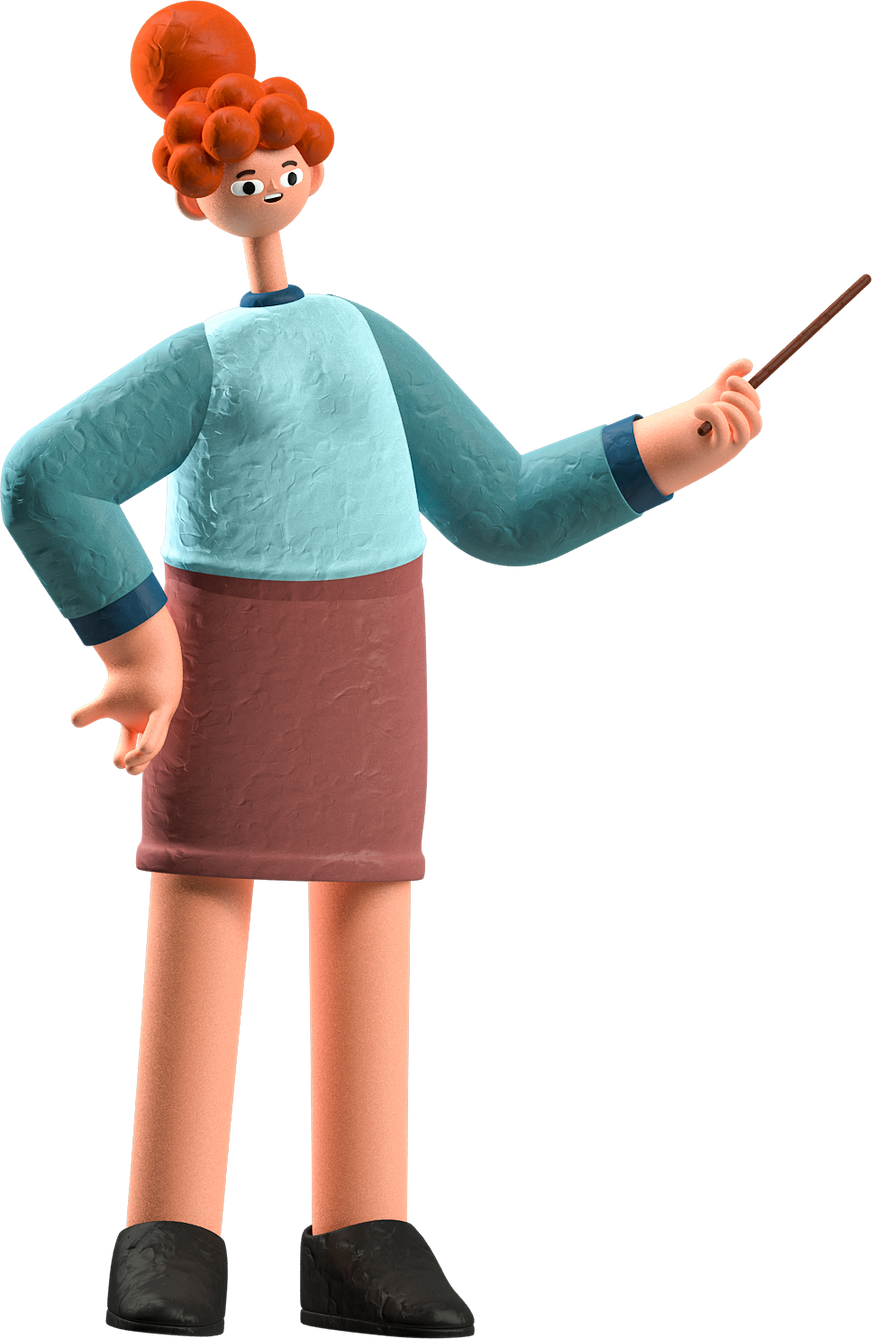 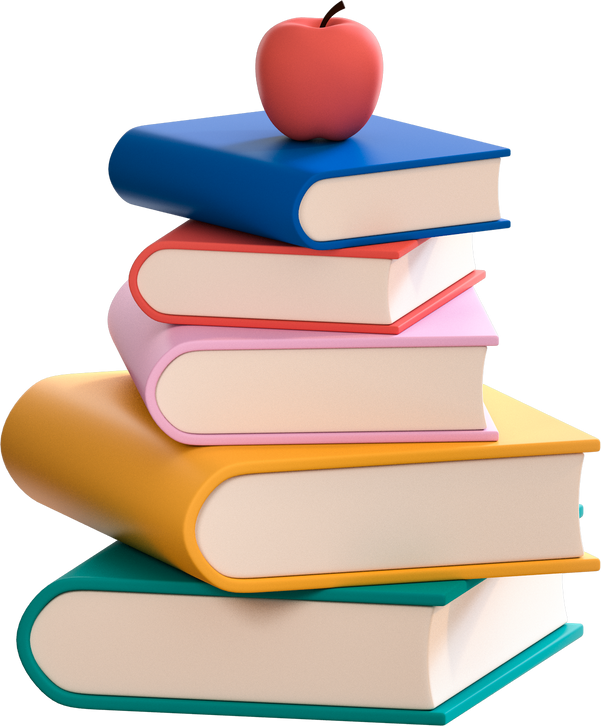 Các em làm bài tập trắc nghiệm sau
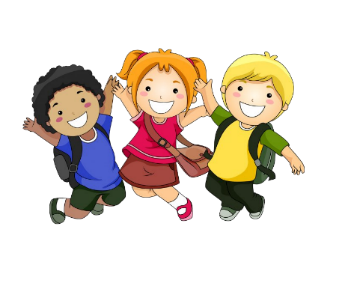 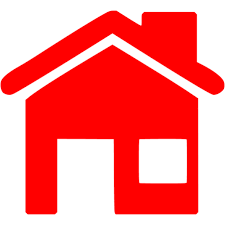 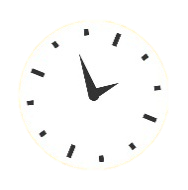 00:02
00:00
00:01
00:10
00:06
00:03
00:04
00:09
00:07
00:05
00:08
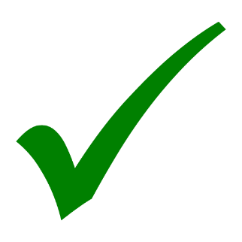 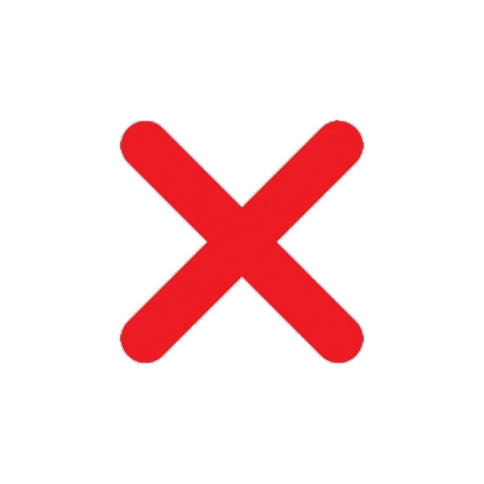 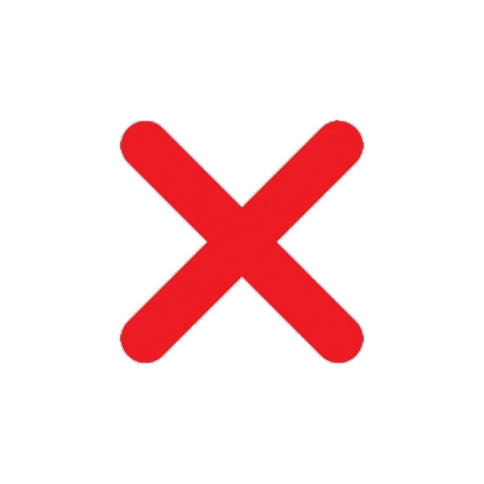 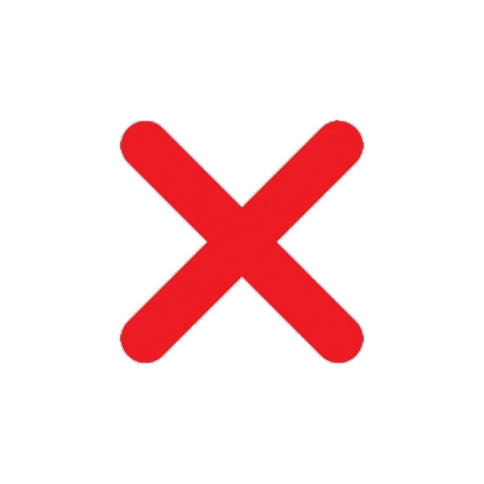 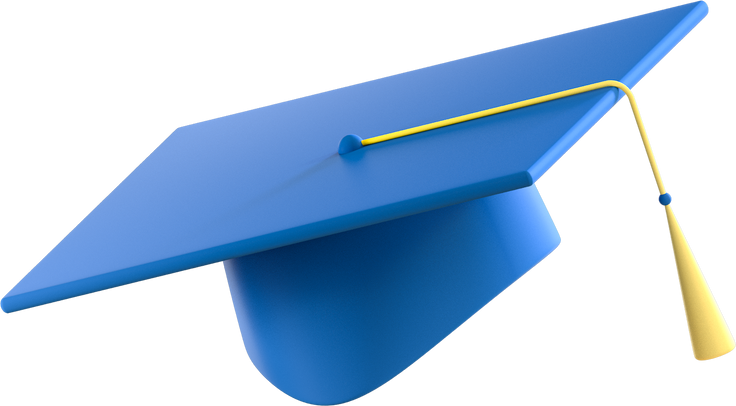 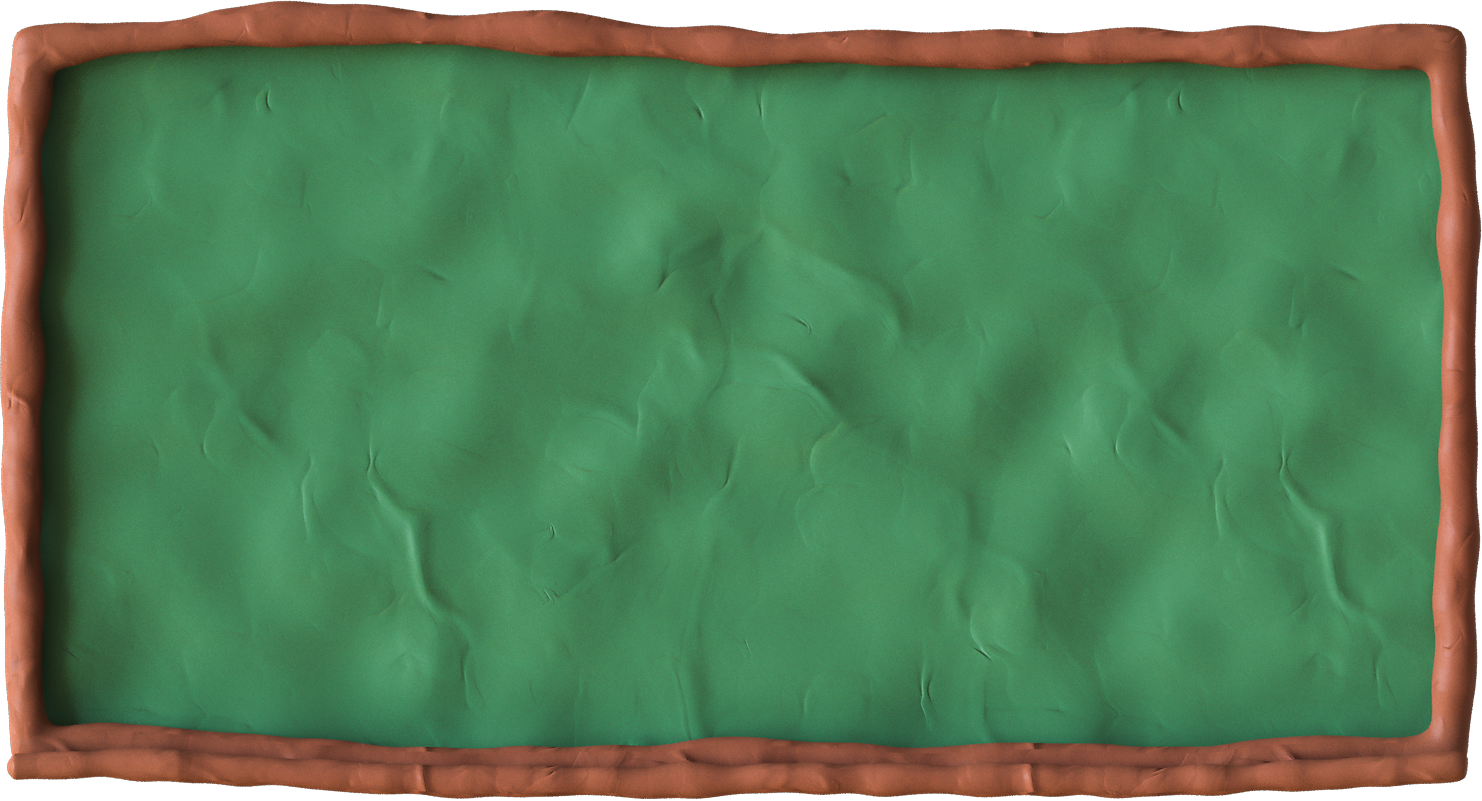 CHƯƠNG 3: CĂN BẬC HAI VÀ CĂN BẬC BA
BÀI 8: KHAI CĂN BẬC HAI VỚI PHÉP NHÂN VÀ PHẾP CHIA
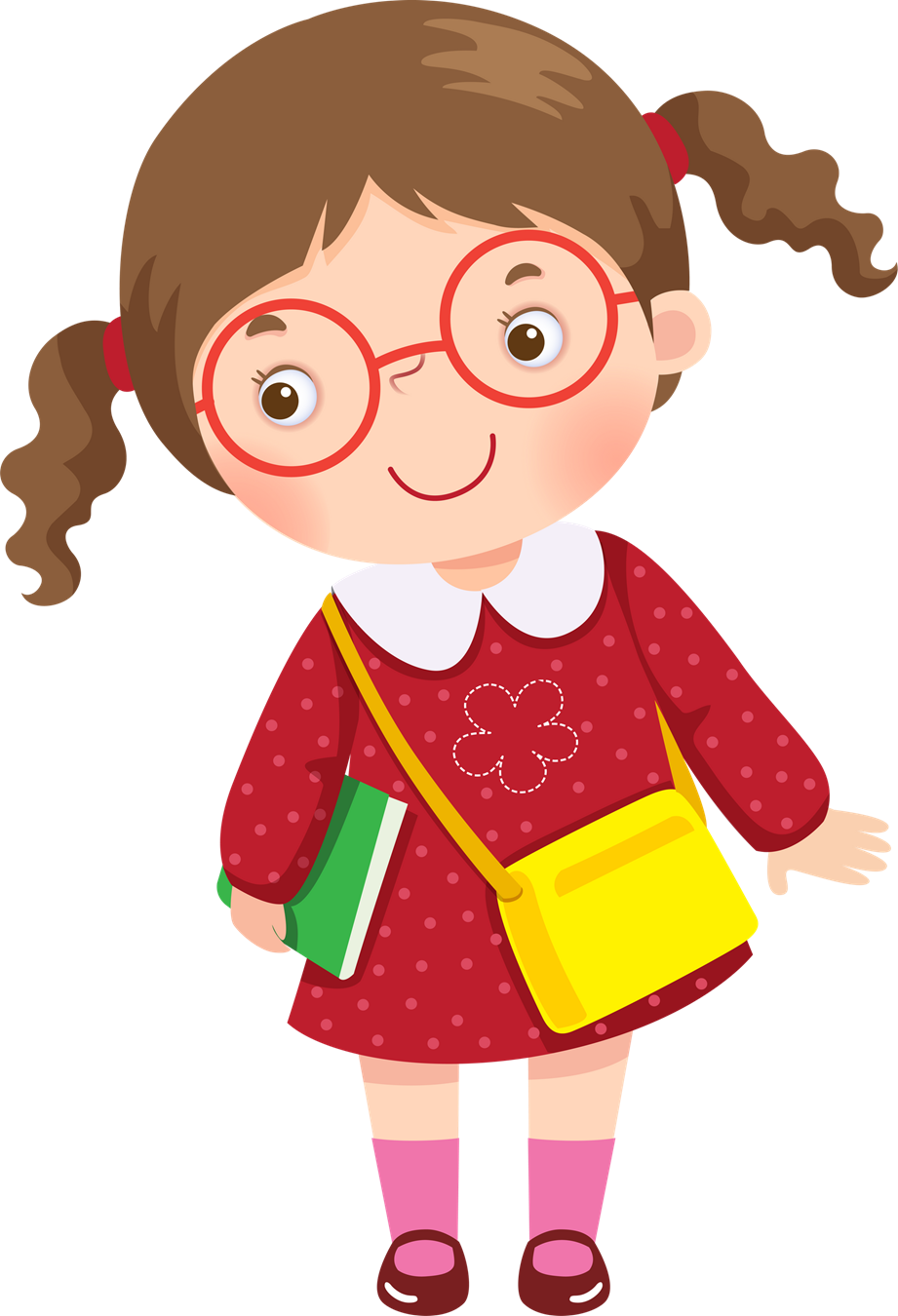 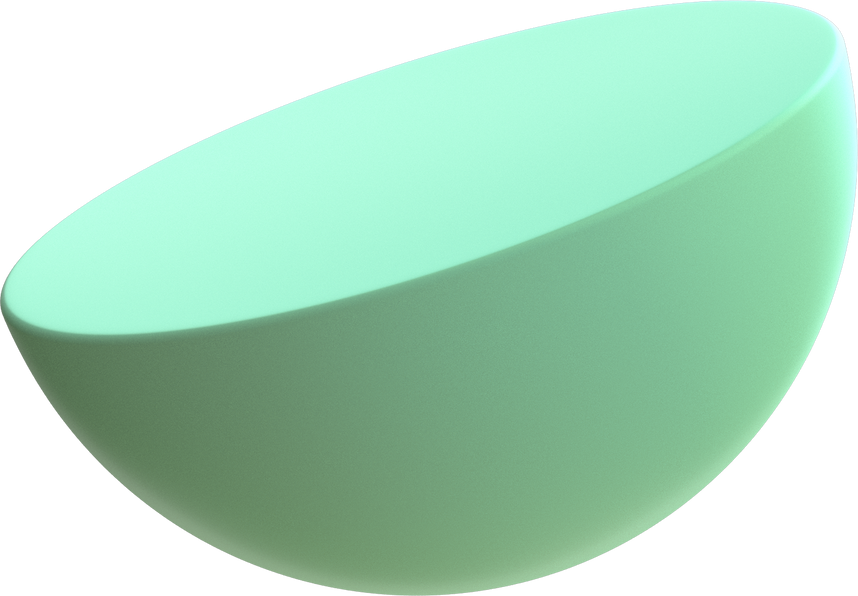 NỘI DUNG BÀI HỌC
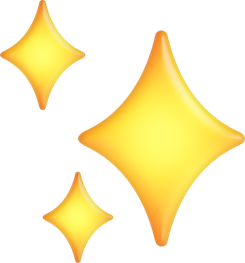 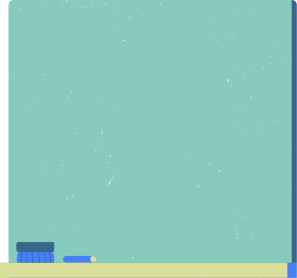 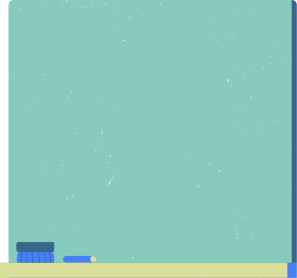 1
2
KHAI CĂN BẬC HAI VÀ PHÉP NHÂN
KHAI CĂN BẬC HAI VÀ PHÉP CHIA
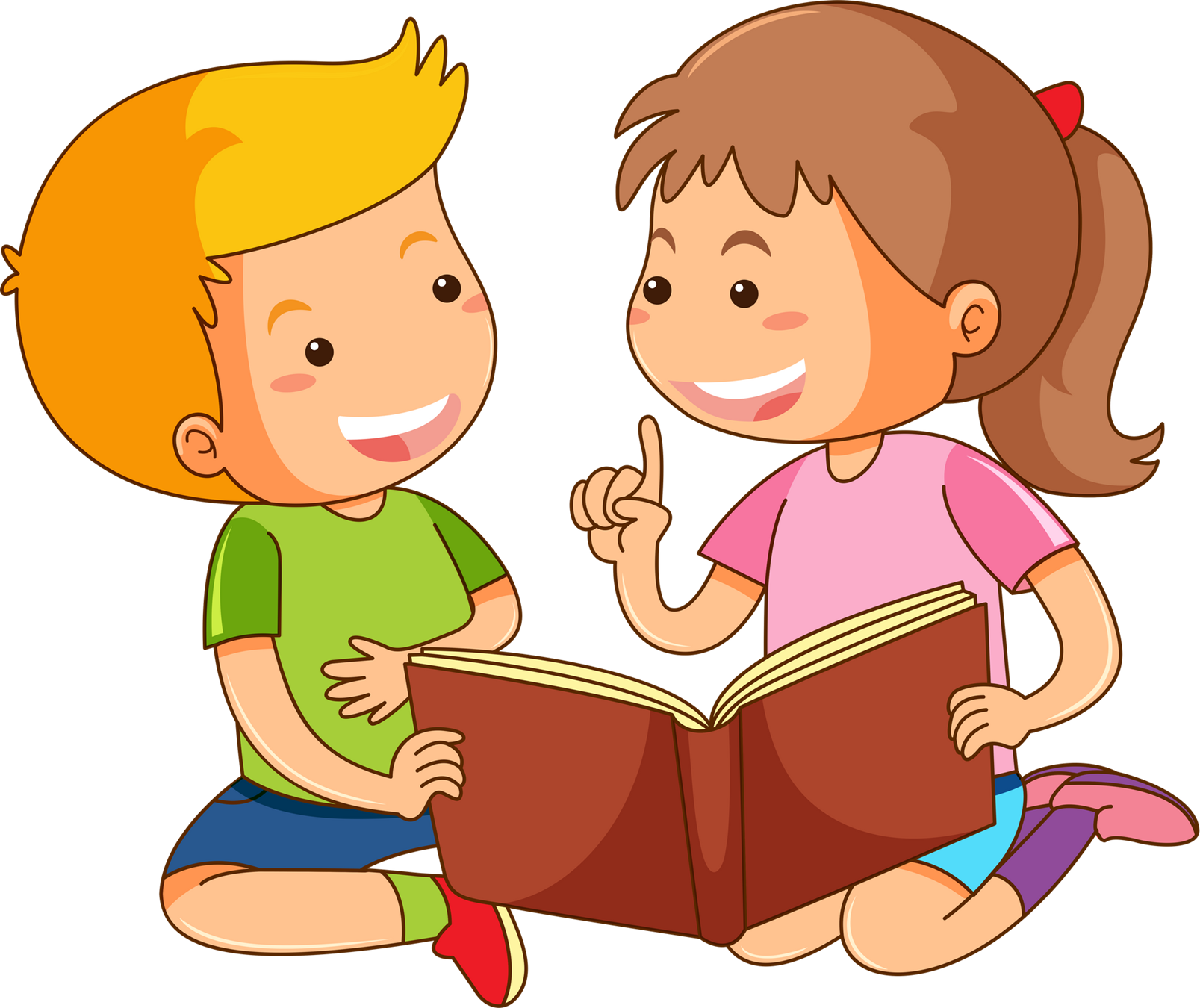 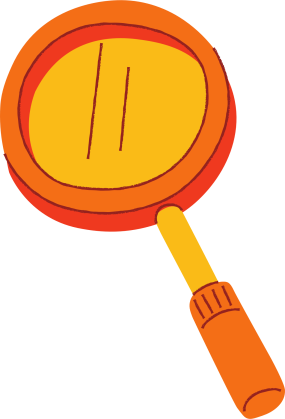 1. KHAI CĂN BẬC HAI VÀ PHÉP NHÂN
Liên hệ giữa phép khai căn bậc hai và phép nhân
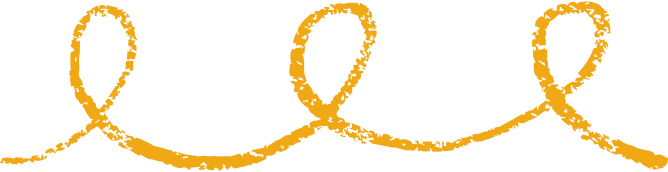 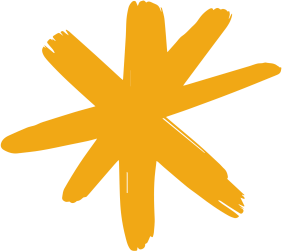 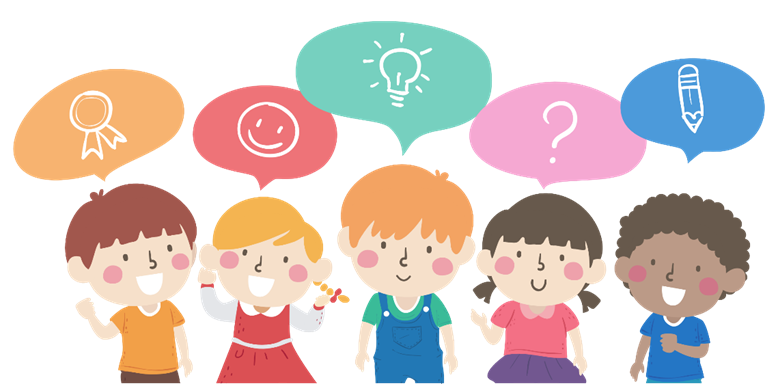 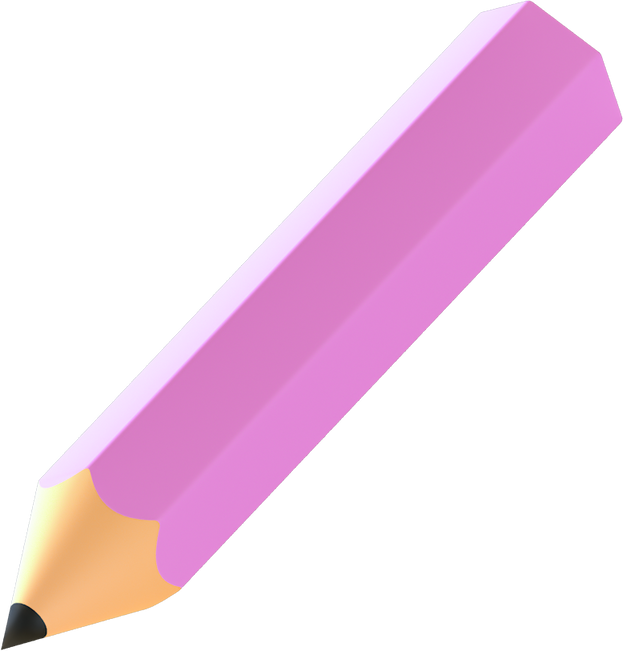 HĐ 1
Trả lời:
Ta có:
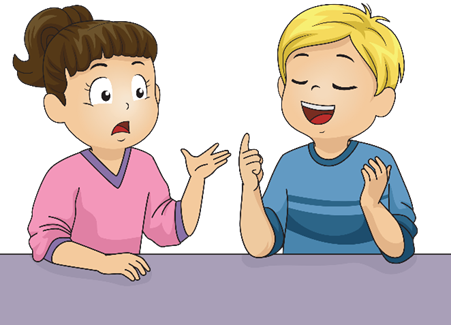 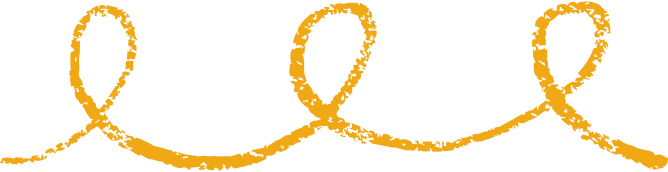 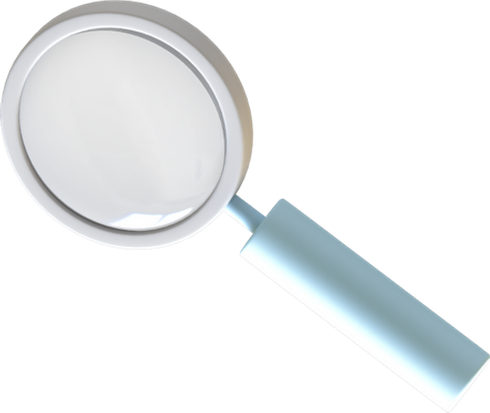 TỔNG QUÁT
Chú ý:
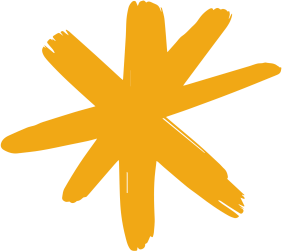 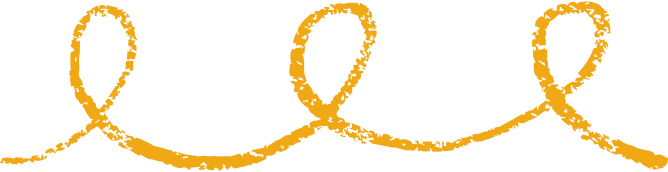 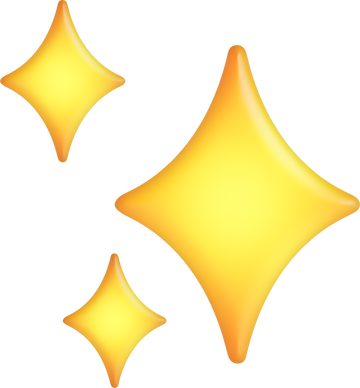 Ví dụ 1: Tính
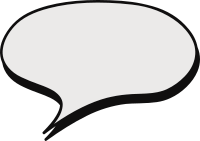 Giải
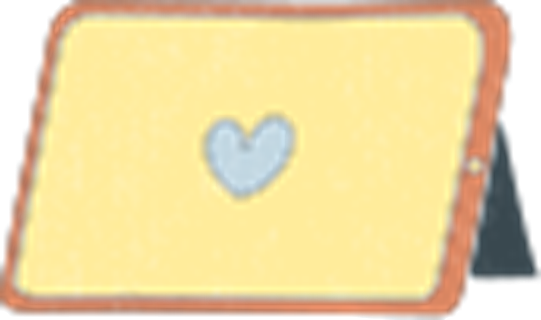 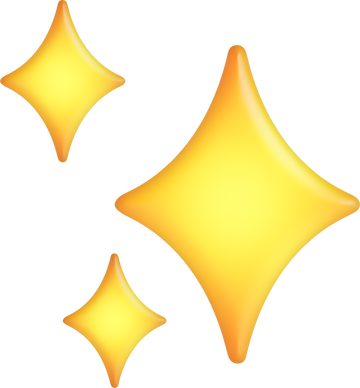 Ví dụ 2
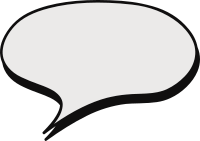 Giải
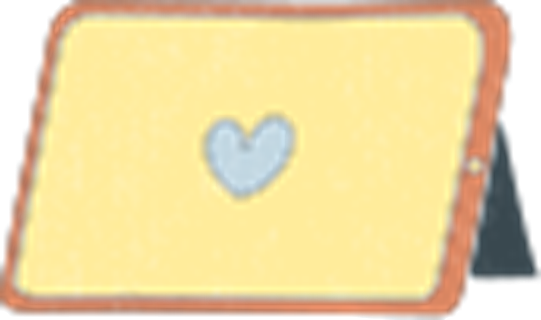 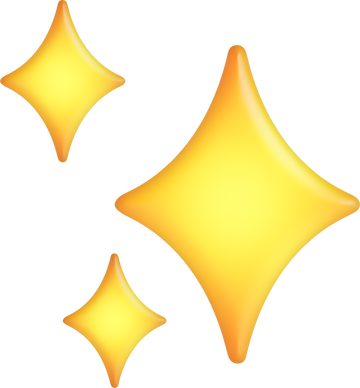 Ví dụ 3
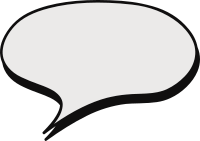 Giải
Ta có:
Chú ý:
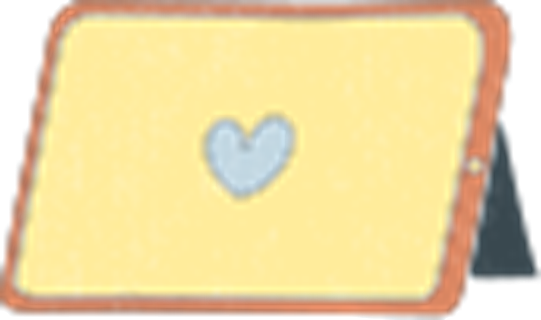 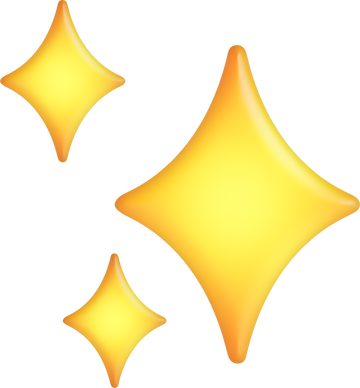 Ví dụ 4
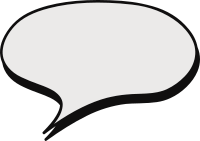 Giải
Ta có:
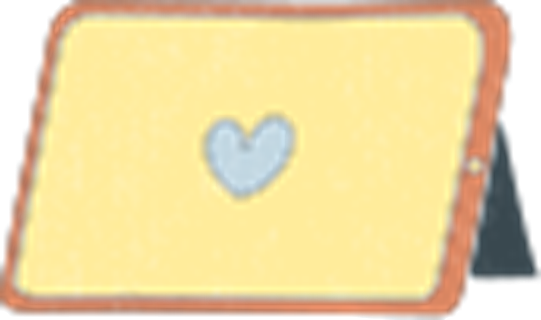 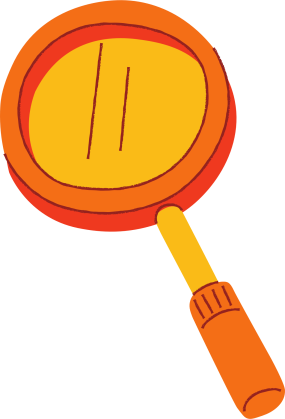 2. KHAI CĂN BẬC HAI VÀ PHÉP CHIA
Liên hệ giữa phép khai căn bậc hai và phép chia
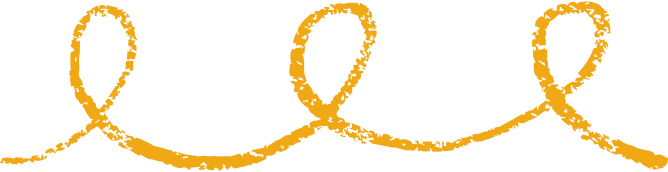 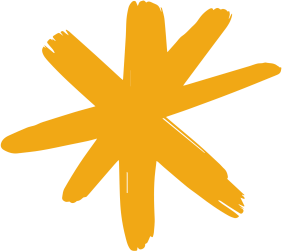 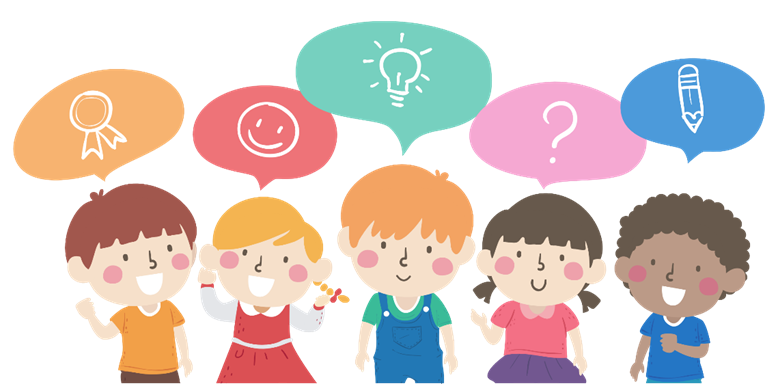 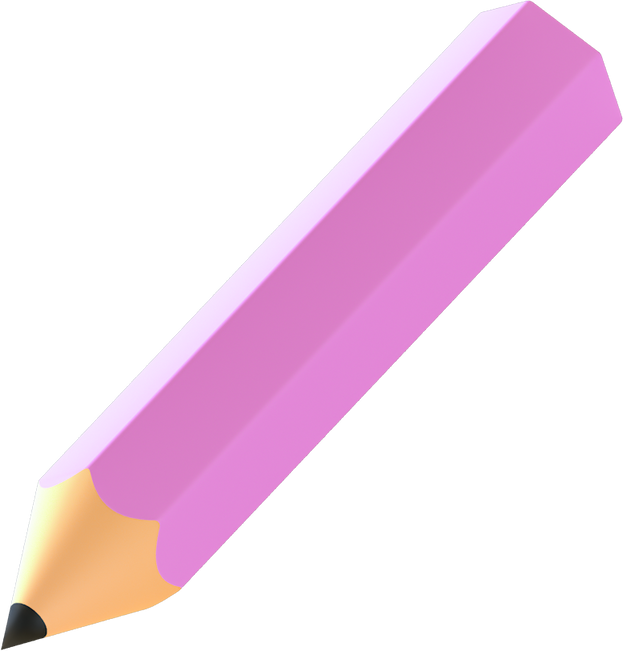 HĐ 2
Ta có:
Trả lời:
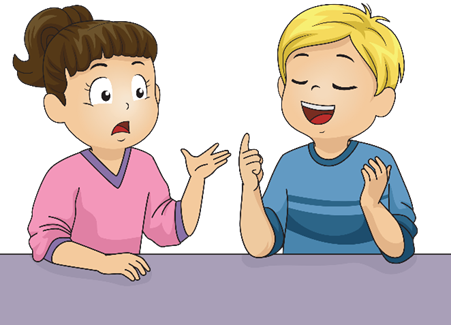 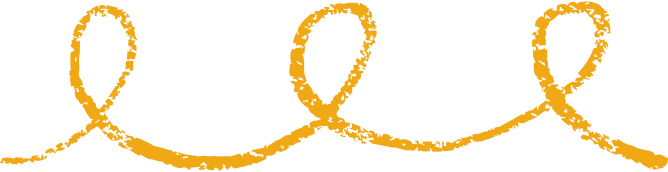 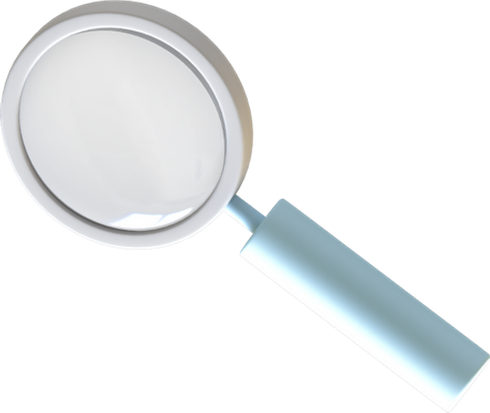 TỔNG QUÁT
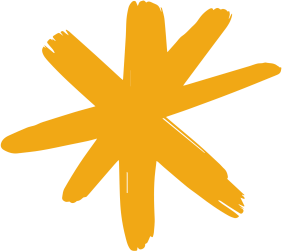 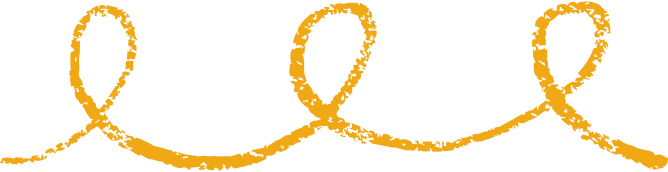 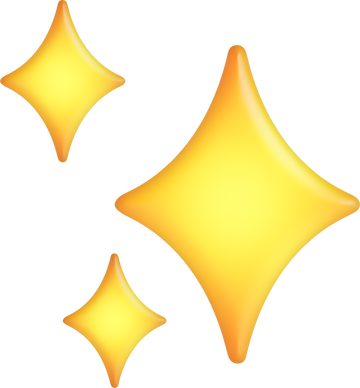 Ví dụ 5: Tính
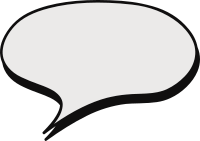 Giải
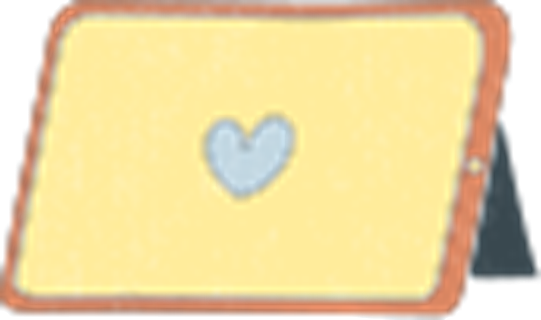 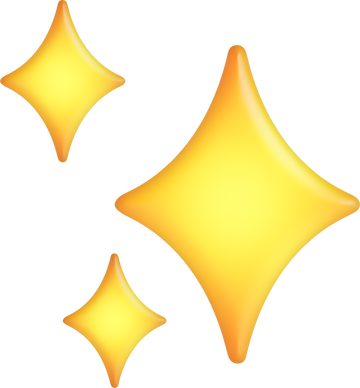 Ví dụ 6: Tính
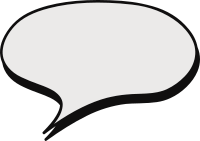 Giải
b) Rút gọn
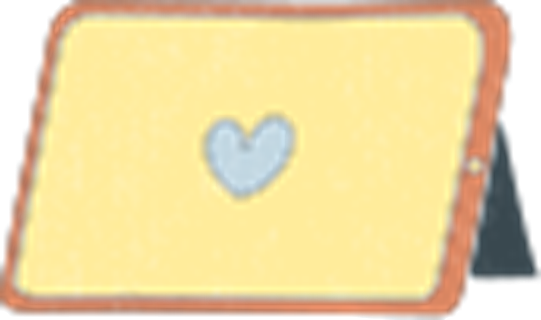 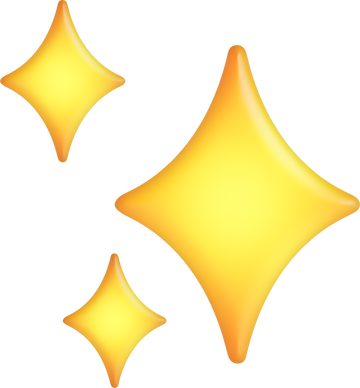 Ví dụ 6: Tính
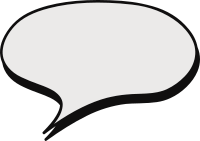 Giải
b) Rút gọn
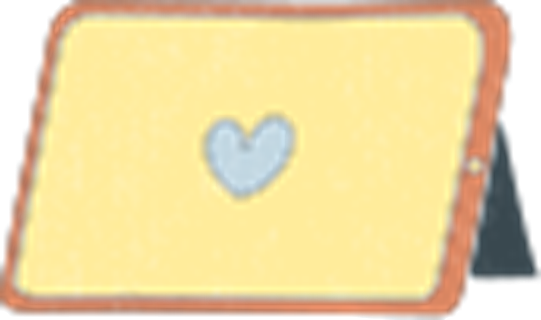 HOẠT ĐỘNG
LUYỆN TẬP
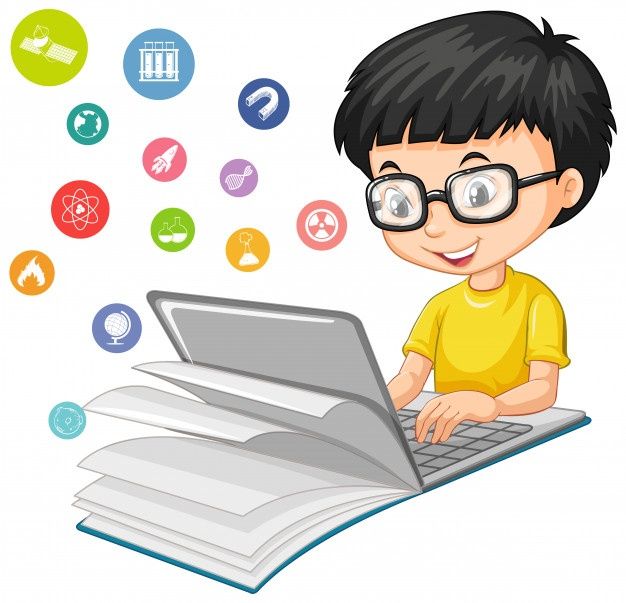 [Speaker Notes: Gợi ý: Đưa ra bài toán thực tế có kèm hướng dẫn ban đầu đối với bài toán để học sinh về nhà tư duy tiếp hoặc giải quyết tại lớp nếu có thời gian.]
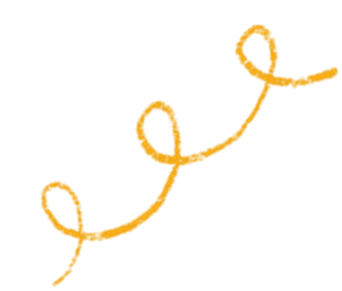 Luyện tập 1:
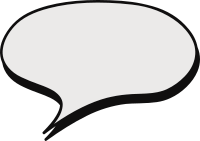 Giải
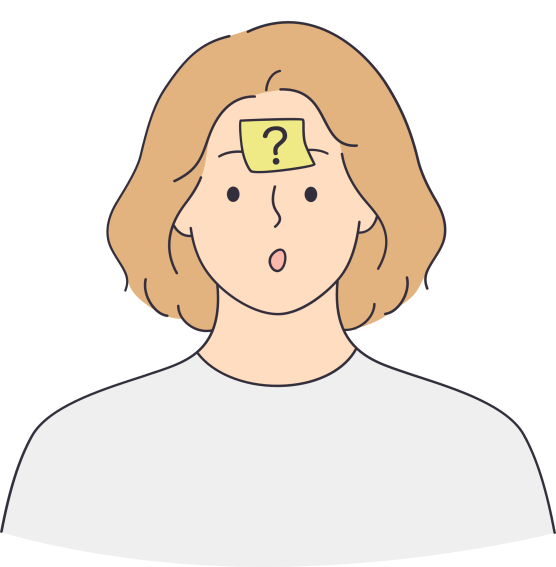 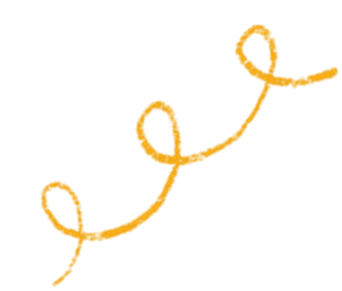 Luyện tập 2:
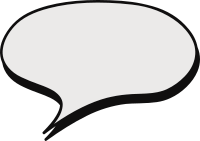 Giải
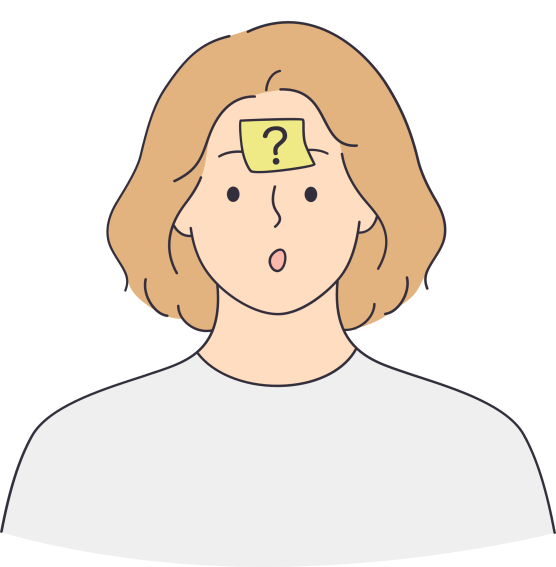 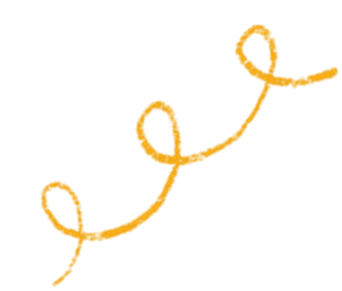 Luyện tập 3:
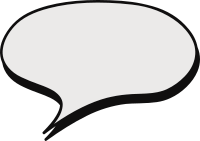 Giải
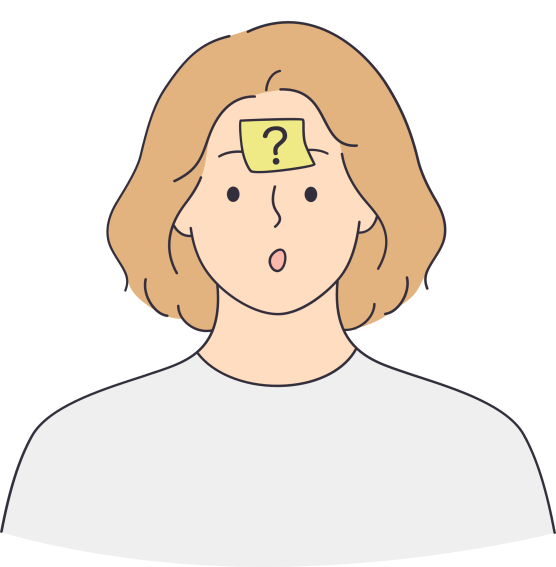 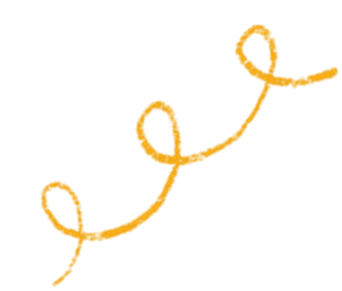 Luyện tập 4:
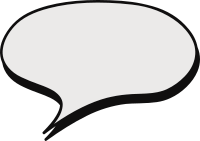 Giải
b)
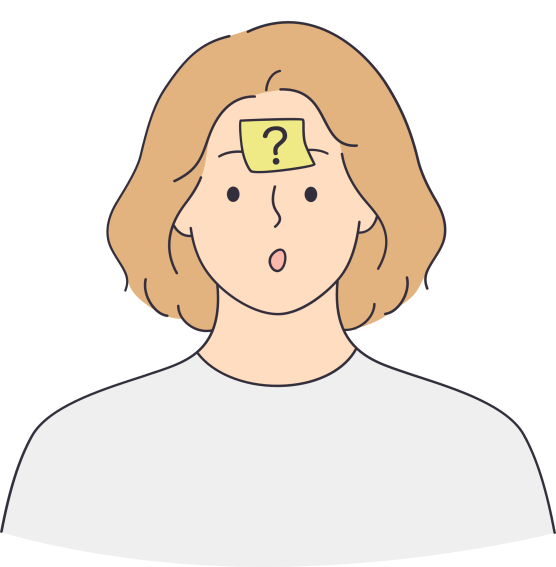 HOẠT ĐỘNG
VẬN DỤNG
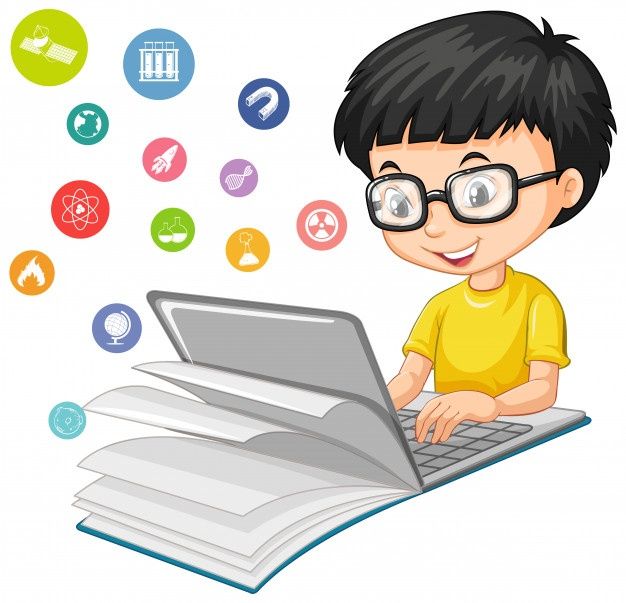 [Speaker Notes: Gợi ý: Đưa ra bài toán thực tế có kèm hướng dẫn ban đầu đối với bài toán để học sinh về nhà tư duy tiếp hoặc giải quyết tại lớp nếu có thời gian.]
TRÒ CHƠI VÒNG QUAY 
MAY MẮN
HƯỚNG DẪN
- Người chơi chọn 1 câu hỏi để trả lời trong 30 giây, trả lời đúng sẽ được tham gia vòng quay may mắn nhận quà.
Chúc các bạn thành công.
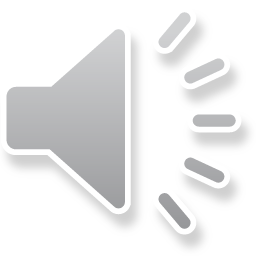 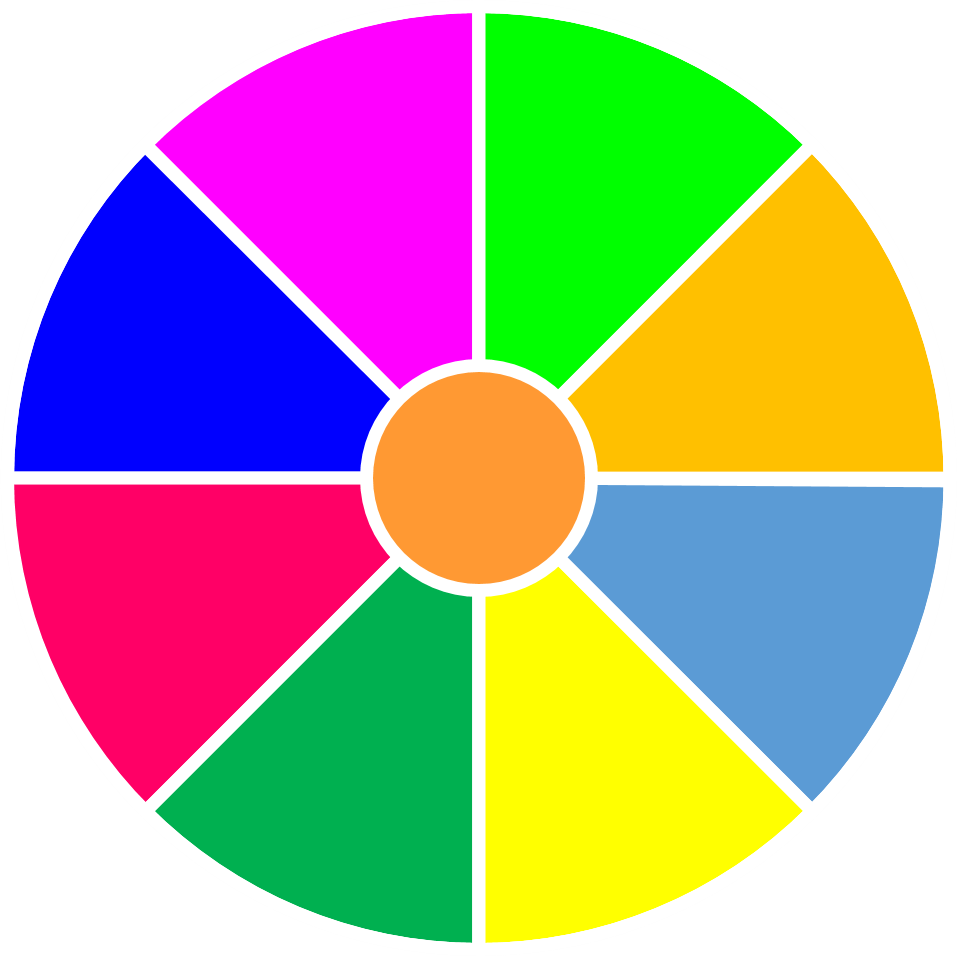 VÒNG QUAY 
MAY MẮN
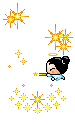 Bạn được  lựa chọn một phần quà
Bạn được nhận một tràng pháo tay
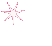 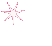 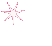 Bạn được tặng một phần quà
Bạn được  tặng một phần quà
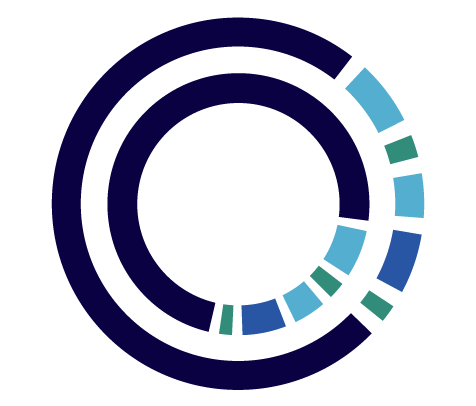 Bạn được nhận một điểm 9
Bạn được  một điểm 10
1
2
Bạn được  lựa chọn một phần quà
Chúc bạn may mắn
3
4
QUAY
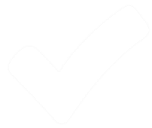 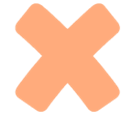 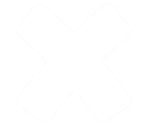 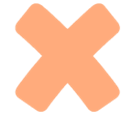 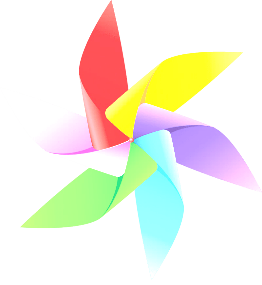 QUAY VỀ
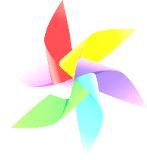 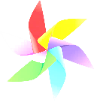 30
29
28
27
26
25
24
23
22
21
20
19
18
17
16
15
14
13
12
11
10
09
08
07
06
05
04
03
02
01
00
TG
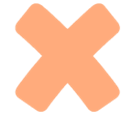 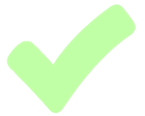 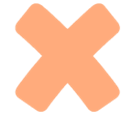 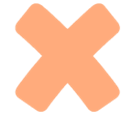 QUAY VỀ
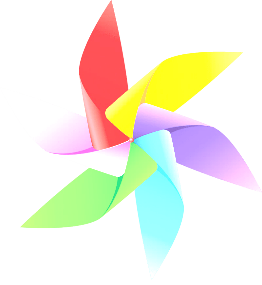 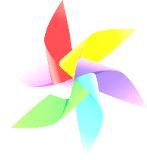 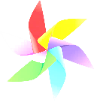 30
29
28
27
26
25
24
23
22
21
20
19
18
17
16
15
14
13
12
11
10
09
08
07
06
05
04
03
02
01
00
TG
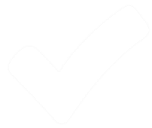 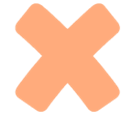 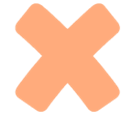 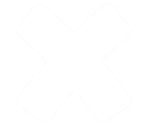 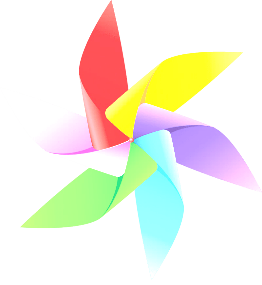 QUAY VỀ
Ta có:
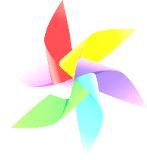 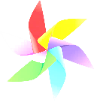 30
29
28
27
26
25
24
23
22
21
20
19
18
17
16
15
14
13
12
11
10
09
08
07
06
05
04
03
02
01
00
TG
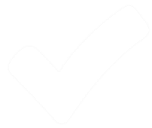 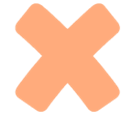 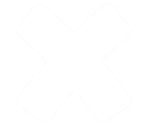 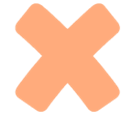 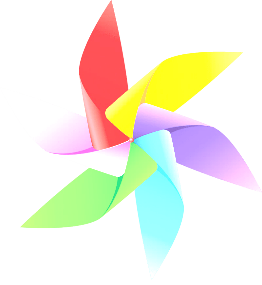 QUAY VỀ
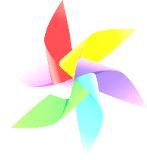 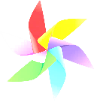 30
29
28
27
26
25
24
23
22
21
20
19
18
17
16
15
14
13
12
11
10
09
08
07
06
05
04
03
02
01
00
TG
Vận dụng (trang 51 SGK)
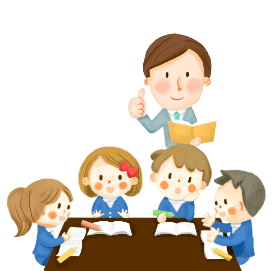 Vận dụng (trang 51 SGK)
Giải:
Gọi công suất, hiệu điện thế, điện trở ban đầu lần lượt là:
Tỉ số giữa hiệu điện thế lúc đó và hiệu điện thế ban đầu là:
KIẾN THỨC TRỌNG TÂM
Liên hệ gữa phép khai căn bậc hai và phép nhân:
KIẾN THỨC TRỌNG TÂM
Liên hệ giữa phép khai căn bậc hai và phép chia:
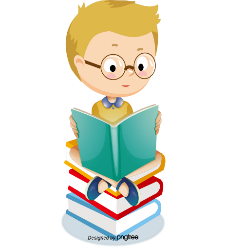 HƯỚNG DẪN HỌC Ở NHÀ
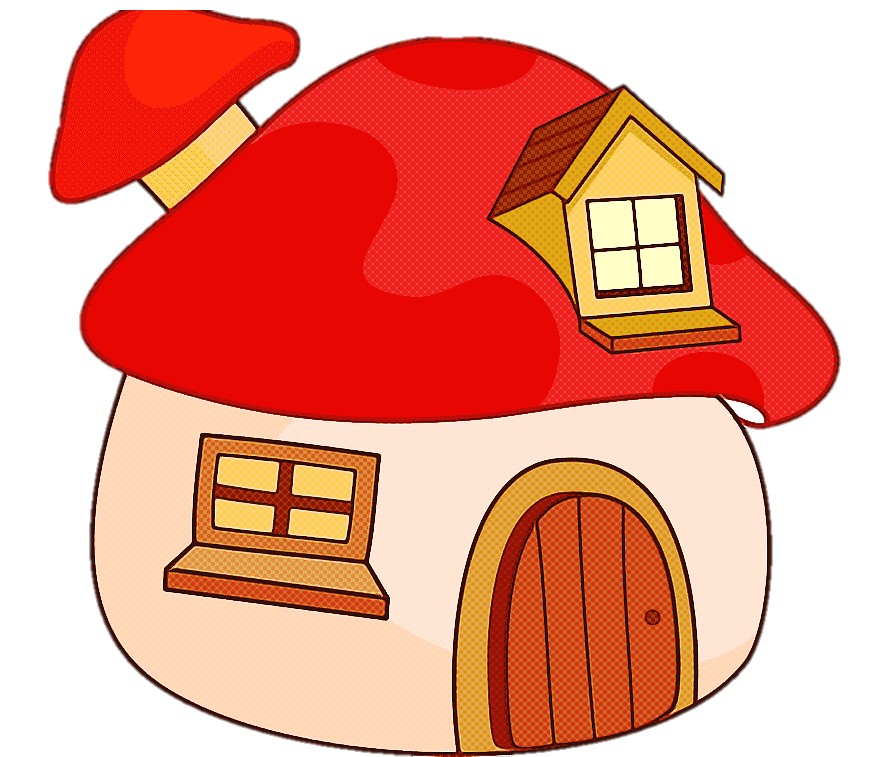 Xem lại kiến thức về liên hệ giữa phép khai căn bậc hai và phép chia.
BTVN: BT 3.9, 3.10, 3.11 trang 51 SGK 
Chuẩn bị cho tiết sau Luyện tập chung.
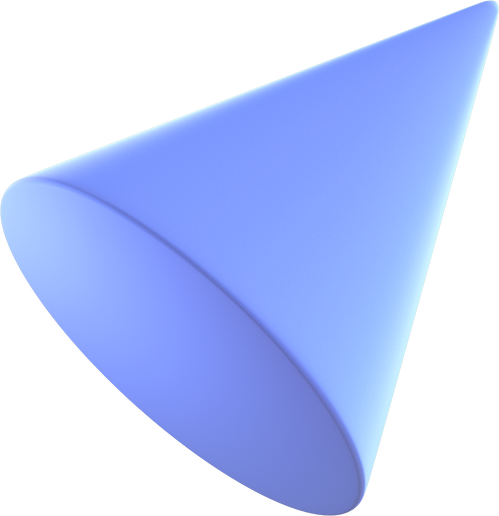 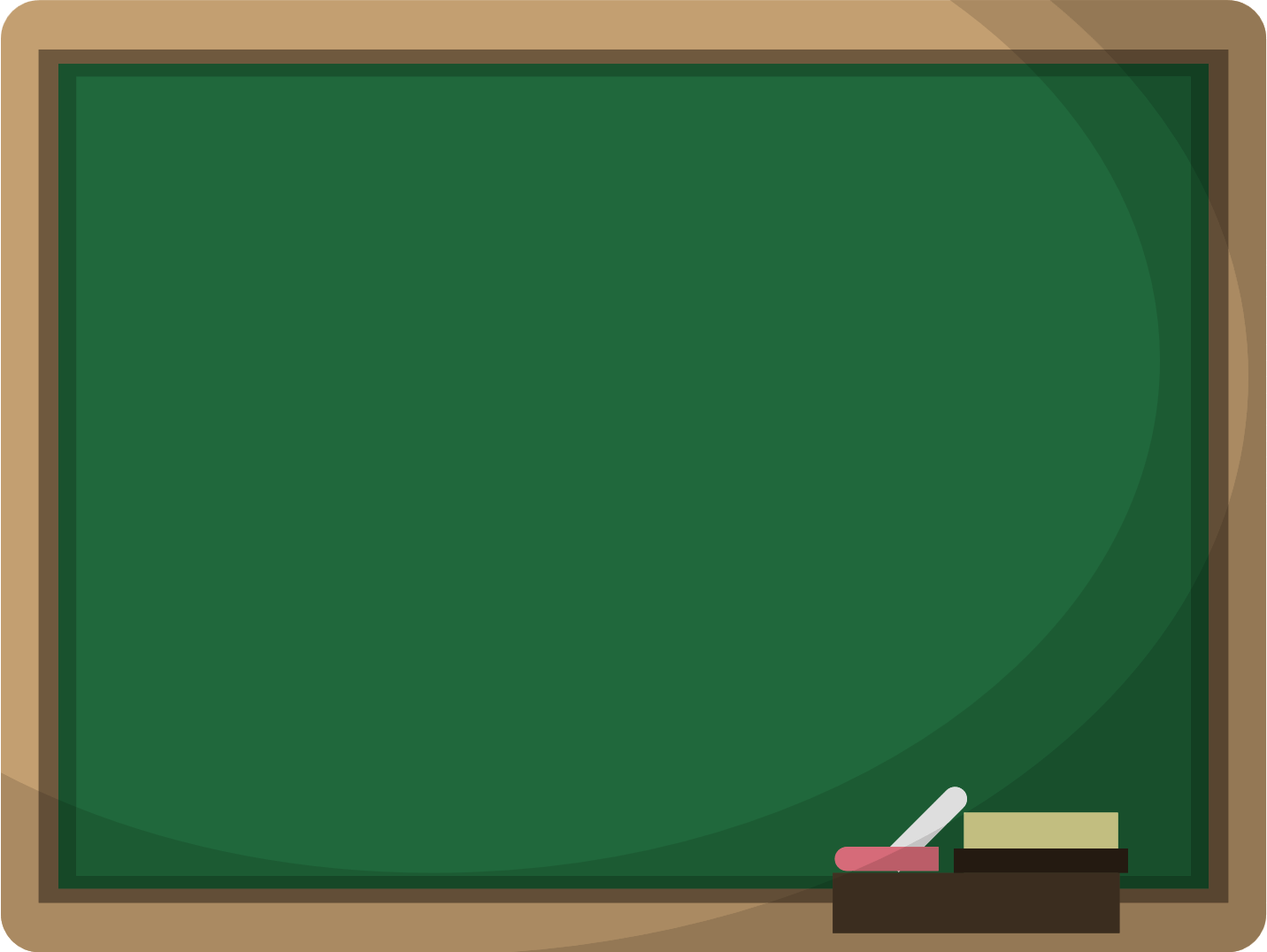 CẢM ƠN CÁC EM 
ĐÃ LẮNG NGHE BÀI HỌC!
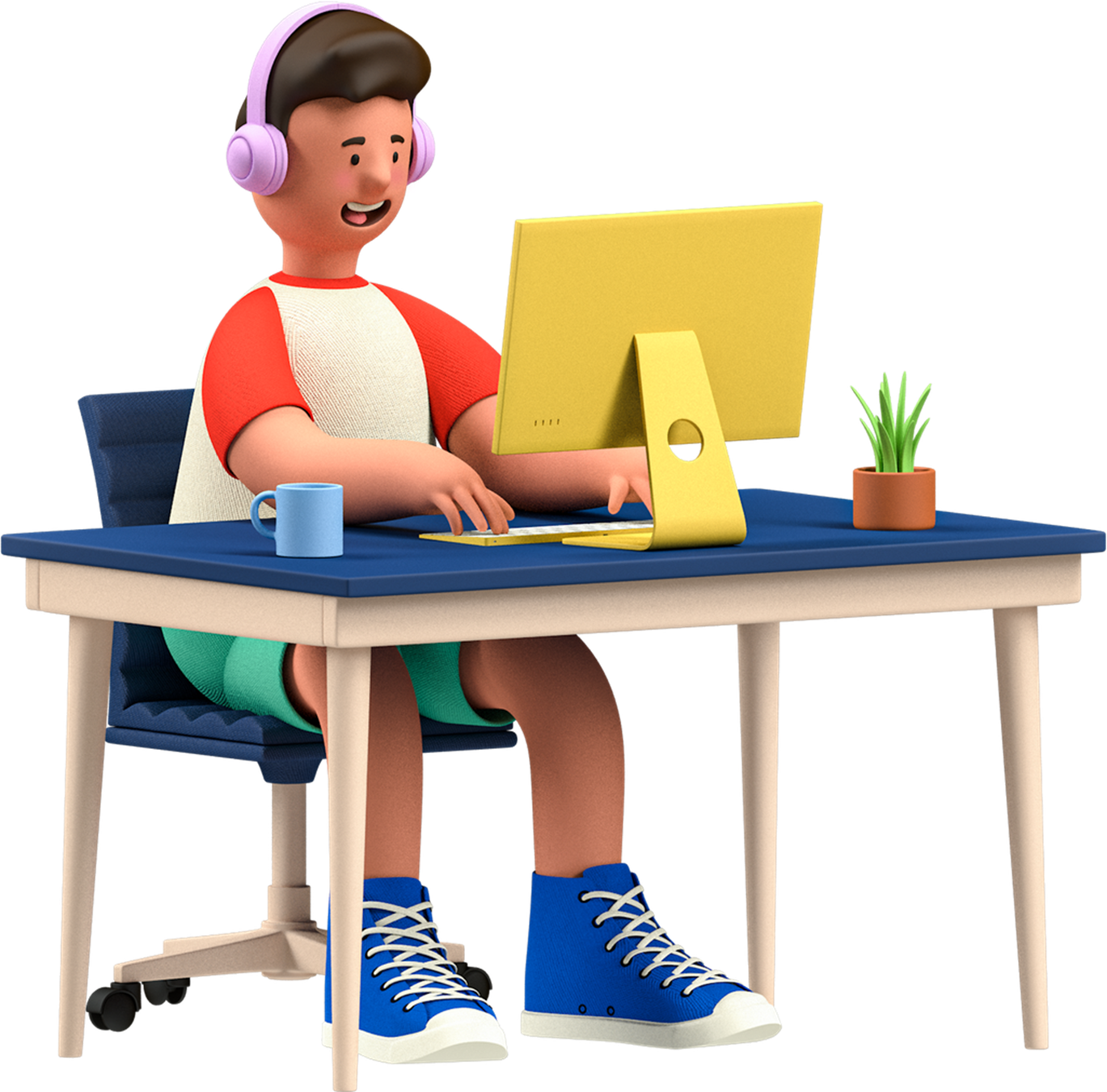 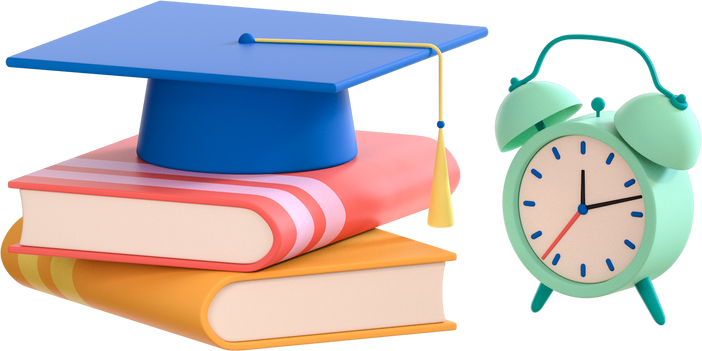